Ivan Herman
W3C/CWI, ivan@w3.org

EdTech Conference 2017
16 November, 2017
Madrid, Spain
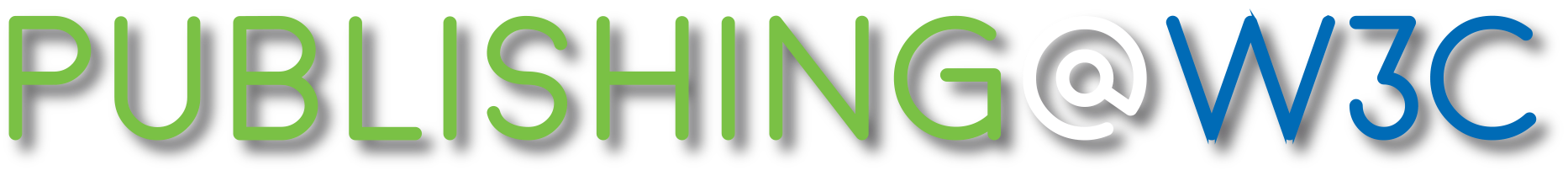 Advance the Open Web platform for publishing. Ultimately realizing an ambitious vision for fully Web-native Publications: publications—with all their specificities and traditions—should become first class entities on the Web.
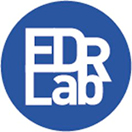 Broad W3C membership
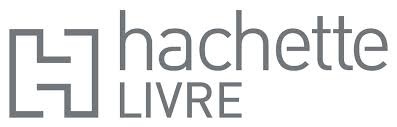 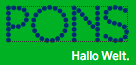 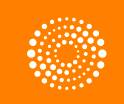 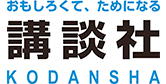 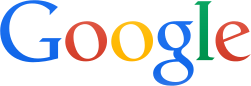 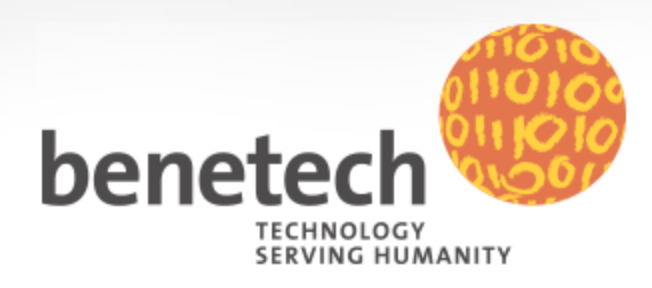 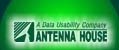 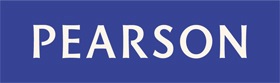 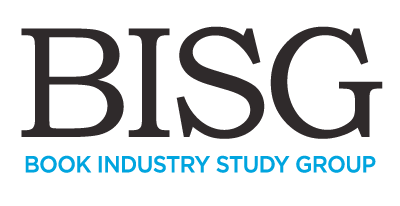 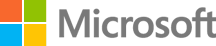 Some W3C Members that may become, or are already, active in this work
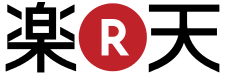 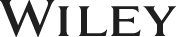 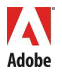 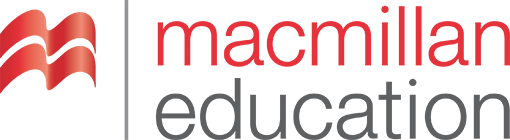 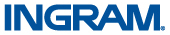 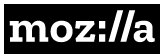 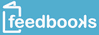 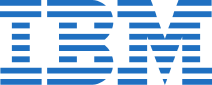 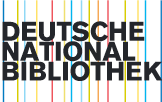 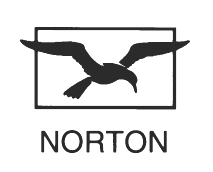 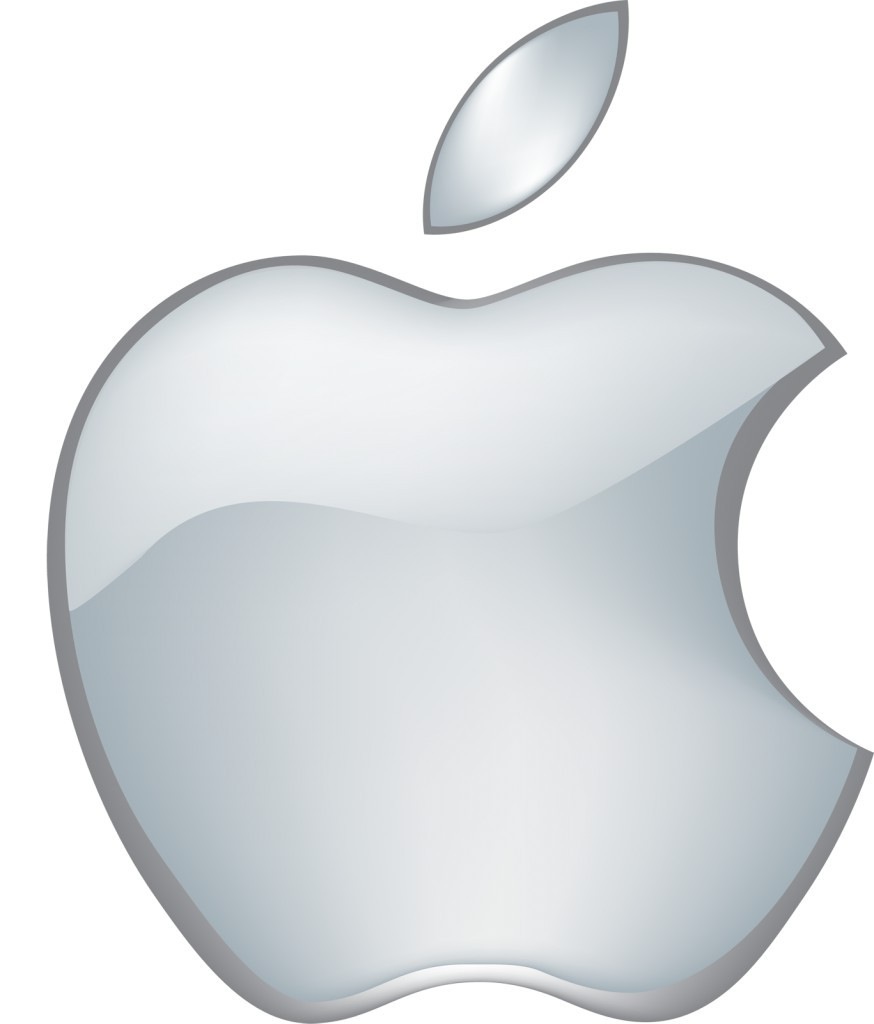 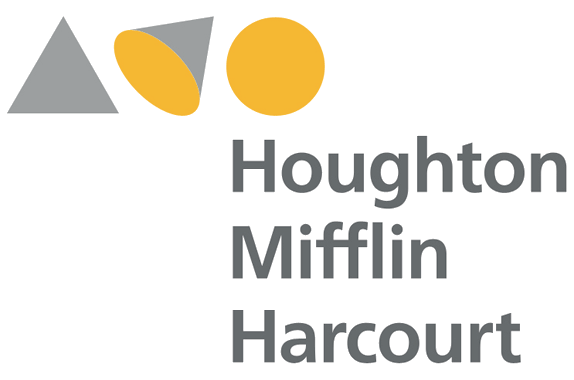 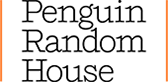 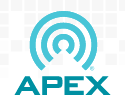 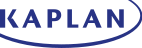 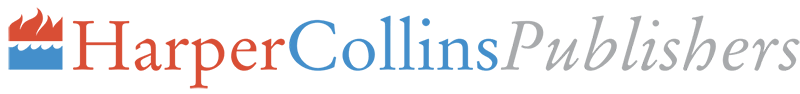 Some history
W3C and IDPF has a history of cooperation since 2013.
The “Digital Publishing Interest Group” was established at that time.
W3C was also part of the IDPF/IMS “EDUPUB” initiative.
W3C and IDPF “merged” in February 2017 to give a completely new life to this cooperation leading to the Publishing@W3C activity.
All the groups that we are talking about have been created a few months ago.
Publishing@W3C Groups
Publishing Business Group
strategic and business directions
EPUB 3 Community Group
EPUB 3.1 checker, errata management, new features
“EPUB in Education” (a.k.a. EDUPUB) adaptation to EPUB 3.1 
Publishing Working Group
towards a W3C Standard on Publishing: Web Publications and Packaged Web Publications
There is actually more
The groups above are the strictly speaking “publishing” groups.
However, there are number of issues that
are very relevant to publishing, but not only;
whose technical solution is to be worked on by other Working Groups, e.g.: 
pagination and general page control — CSS WG; 
accessibility issues — ARIA WG and Accessibility Guidelines WG;
offline access — Web Platform WG and Service Workers WG.
All Publishing@W3C groups have active relationships with such W3C groups.
The Publishing Working Group
“Web Publications”: what is the goal?
Publications—with all their specificities and traditions—should become first class entities on the Web.
This means:
it should be possible to load the publication content into a browser or a specialized reader, whatever the user prefers;
it should be possible to read the book either offline or online, whatever the circumstances dictate;
contents could be authored regardless of where they are used.
Example: book through a Web browser, visible offline and online
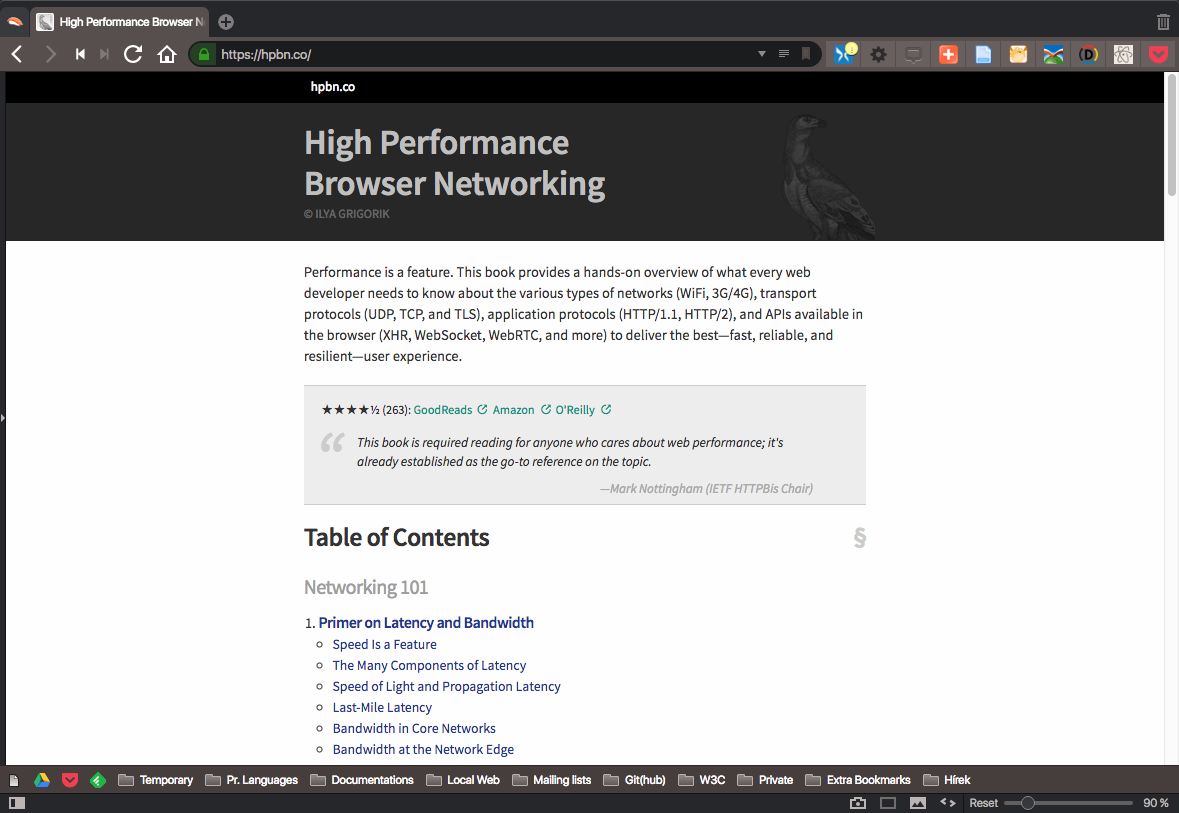 Example: scientific article on the Web
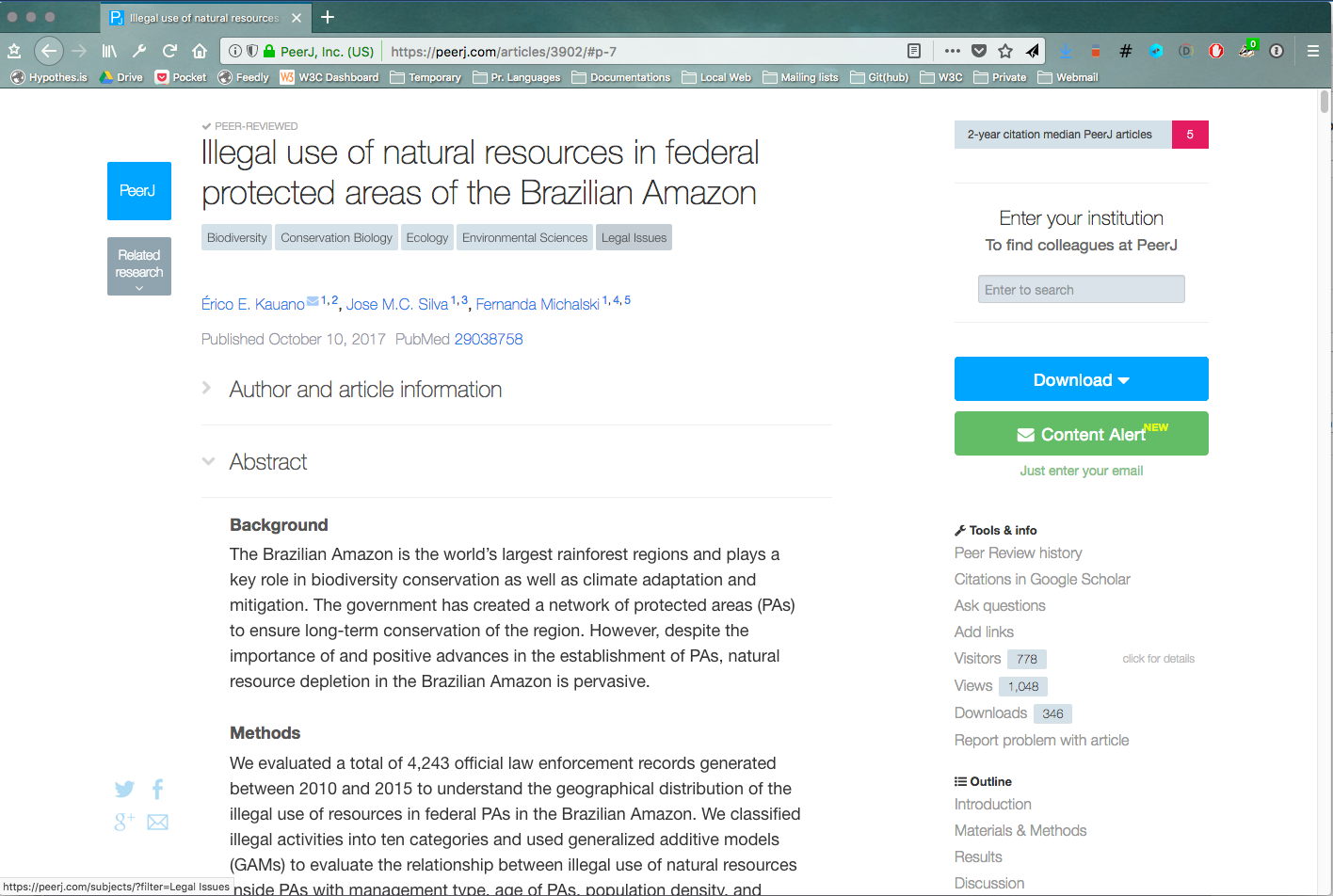 These are still not perfect…
To achieve this, these publications:
use newest browser technologies (Web Workers, Service Workers, …);
many aspects are handcrafted in specialized scripts;
or not yet done, e.g., downloading the scholarly article means PDF, i.e., a different format.
To achieve a general approach:
lots of details remain to be clarified;
there should be an alignments with the technologies used in Web browsers, by Web developers, …
But: they indicate the direction!
Use Cases
Collected by the (now defunct) Digital Publishing Interest Group: 
articles (scholarly journals, news agency reports, business publications);
educational materials (text books, exercise collections, etc.);
magazines;
product documentations;
governmental and legal publications;
and, of course, books of any kind.
All these use cases raise a number of technical requirements.
An example for an architectural challenge: many resources under the hood…
Need the concept of “publication” over many resources on the Web
A publication may consist of many resources (text, images, videos, etc).
On the Web, these are linked together, but they keep their complete “independence”.
For publishing the abstract “work” should be a single, conceptual unit on the Web: a Web Publication (WP).
Why do we need the WP concept?
The publication has to be checked for integrity as a whole (e.g., in a legal publication).
Value counters (counters, section numbering, footnotes, endnotes, etc.) should be consistent across the publication.
Any search, text analysis, etc., facility for a book should have access to the full publication.
User preferences should apply to the “work” rather than to a single Web page.
Publishing and library business models are based on the concept of “work”.
How does that translate to the Web?
URL of the content
blockquote.quote {
<section>
  <h1>Introduction</h1>
  <p>We dream of a world where books, and indeed all kinds of publications, are first-class citizens of the web. </p>
…
The current Web builds on the notion of a single resource:
HTML source, metadata, CSS style sheet, etc.;
each has its own URL.
Rendering is based on the interoperation of many such resources.
“metadata” : {
  “dc:title”: “WP”,
  “dc:creator”: [
     “Markus Gylling”,
     “Tzviya Siegman”,
     “Dave Cramer”,
     …
URL of the metadata
URL of the image
How does that translate to the Web?
URL of the Publication
blockquote.quote {
<section>
  <h1>Introduction</h1>
  <p>We dream of a world where books, and indeed all kinds of publications, are first-class citizens of the web. </p>
…
A WP is a collection of Web resources, considered as a single Web resource
there is a unique Web address for the collection;
metadata is for the publication as a whole.
Web Publications are part of the Web!
“metadata” : {
  “dc:title”: “WP”,
  “dc:creator”: [
     “Markus Gylling”,
     “Tzviya Siegman”,
     “Dave Cramer”,
     …
A number of technical issues are being discussed
Definition of the “WP Infoset”, i.e., a collection of information that characterizes a WP
title, constituent Web resources and their reading order, identifiers, default natural language,…
Specific security/privacy considerations.
Are there specific accessibility issues to consider?
What information are necessary for, e.g., unified search?
How to achieve offline access to publications?
…
Beyond Web Publications
Packaged Web Publication:
the Web Publication may have to be stored and distributed in a separate file (“package”)
what packaging format should be used?
EPUB 4:
a profile of PWP, with additional requirements (e.g., on accessibility);
achieve functional round-tripping with EPUB 3.
Publishing@W3C: combine traditions with modernity…
One more thing before we finish…
This is not how development works at W3C…
…it is more like that!
W3C members move things forward!
Some Useful Links
“Home” of Publishing@W3C:
http://www.w3.org/publishing/
Publishing Business Group:
https://www.w3.org/publishing/groups/publ-bg/
Publishing Working Group:
https://www.w3.org/publishing/groups/publ-wg/
EPUB 3 Community Group:
https://www.w3.org/publishing/groups/epub3-cg/
Web Publication (WG Editors’ draft)
https://w3c.github.io/wpub/
Web Publications Use Cases and Requirements (Interest Group Note):
https://www.w3.org/TR/pwp-ucr/
Web Publication (Interest Group Note):
https://www.w3.org/TR/pwp/
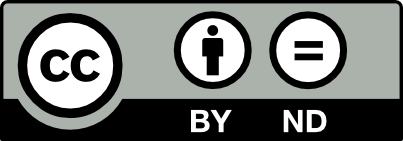 ©W3C
Slides are available at:
https://www.w3.org/2017/Talks/Madrid-IH/
Thank you for your attention!